WHO AM I?
Brent Baker
B.S. in Psychology from Bradley University
Americorps Alumnus 
Two years of service at the Peoria Housing Authority 
Peoria Pathways to Prosperity Coordinator at the Greater Peoria Economic Development Council 
President of Bike Peoria NFP
Board member of Yaku Peoria
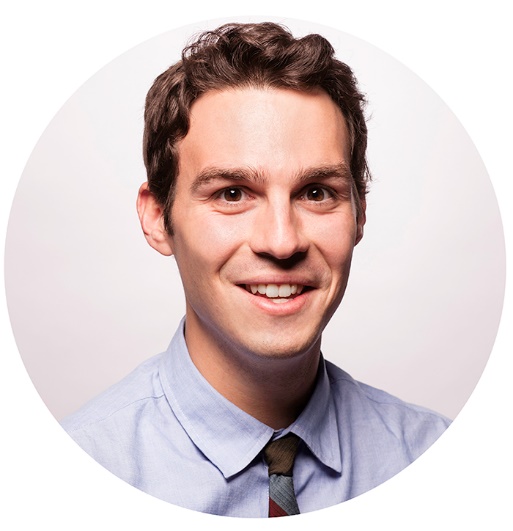 PEORIA & PEORIA PUBLIC SCHOOLS Context & Demographics
Peoria
Population: 115,007
62% White
27% Black
5% Hispanic 
2% Asian 
Youth (16 – 19) Unemployment: 29%
Adult (20 – 64) Unemployment: 8%
Asian: 6%
White: 7%
Hispanic: 12%
Black: 21%
Poverty Rate: 22%
Asian: 10%
White: 15%
Hispanic: 30%
Black: 40%
Peoria Public Schools
Population: 13,675
23% White
57% Black
10% Hispanic 
2% Asian 
Low-Income Rate: 75%
Mobility Rate: 21%
Chronic Truancy Rate: 18%
Graduation Rate: 65%
83% Asian 
73% White
70% Hispanic
57% Black
PEORIA PATHWAYS TO PROSPERITYHistory and Background
Spring, 2014
Mayor Ardis invited executives from Peoria Public Schools, Peoria Federation of Teachers, CEO Council, Peoria Chamber of Commerce, Illinois Central College, Illinois Student Assistance Commission, Illinois Pathways Initiative, and Greater Peoria Workforce Alliance to participate in conversation with George Letavish, Illinois Governor’s office to consider the possibility of joining the Pathways to Prosperity Network. 

These (stakeholders) agreed to bind together to form a Peoria Pathways to Prosperity (PP2P) team to study education to career challenges facing students matriculating through the Peoria Public Schools and to recommend improvements.

June, 2014
A Joint Resolution was approved by the respective boards and signed by all the partners. 
The PP2P stakeholders identified individuals to serve on the PP2P workingteam and met regularly with JFF to conduct asset mapping, which concluded in the summer of 2014
PEORIA PATHWAYS TO PROSPERITYHistory and Background
Fall 2014 – Spring 2015
The JFF report identified healthcare and manufacturing as the leading employment sectors and outlined the gaps in the talent pipelines leading to those career areas. 
The report also called for greater alignment between Peoria Public Schools and Illinois Central College’s curriculum leading to these occupation. 
Finally, private sector businesses were called on to collaborate with education by creating work‐based learning opportunities for Peoria youth.
June, 2015
Submitted and received a $65,000 Innovation Fund Grant from the American Federation of Teachers, imbuing new life into the Pathways effort. Peoria was among New York, Pittsburgh, Miami, and San Francisco.
This Innovation Fund Grant allowed PP2P to hire a full-time coordinator and also provided support for the purchase of the 3 year license of the Career Cruising Inspire software. 
I was hired as the full time Peoria Pathways Coordinator in August of 2016.
PEORIA PATHWAYS TO PROSPERITYHistory and Background
PEORIA PATHWAYS TO PROSPERITYGoals
Create and connect high-impact Career Development Opportunities (internships, employment, etc.) for Peoria Public Schools high school students, using a platform called Career Cruising Greater Peoria Works; successfully place at least 50 internships by June 2017.
Assist in creating, aligning, and embedding early college credit in PPS High Schools in collaboration with Illinois Central College, working to implement a more intentional career pathways model.
Increase College/Career-readiness, and high school completion rates of Peoria Public Schools students.
Increase local talent pool to meet the increasing regional market demands.
SEQUENCING CAREER PATHWAYSHistory
Previous Peoria Public School (PPS) administration had a loose understanding of the career pathways framework; it was not a priority codified in their strategic plan.
With new leadership in the summer of 2016 came a fundamental shift in thinking towards making high school curriculum more engaging, rigorous, and relevant to students’ career ambitions. 
Academic Instructional Officer Tom Welsh was made the Career Pathways liaison, charged with building out a more robust pathways model with the help of the Peoria Pathways to Prosperity partnership; we were able to move forward!
Monthly meetings with PPS administrators and Illinois Central College staff were rescheduled to re-innervate the Pathways conversations.
SEQUENCING CAREER PATHWAYSTimeline & Process
August 22nd, 2016 
Initial Pathways conversation with Tom Welsh
Established a new understanding of Career Pathways: “An intentional sequence of courses guiding students towards concrete next steps aimed at career success.”
Sept. 28th, 2016 
First school improvement session with high school counselors
Invited all 12 high school counselors to participate in four hour planning exercise.
Split counselors into three teams, with each team assigned five career pathways (of the 16 outlined by the Department of Education)
The Challenge: provide an intentional, recommended sequence of courses - given the context of each career cluster – that a student could follow from grade nine through twelve.
PATHWAYS SKETCH AFTER 1ST COUNSELOR MEETING
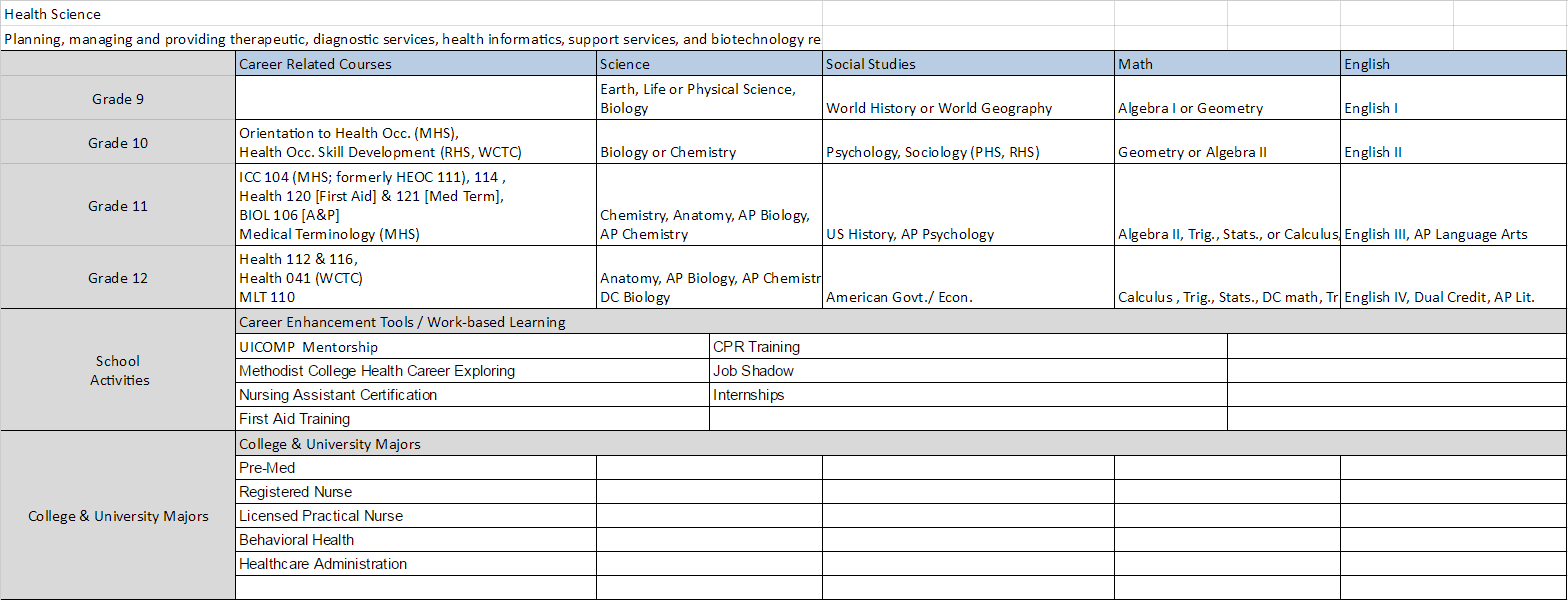 SEQUENCING CAREER PATHWAYSTimeline & Process
Sept. 29th – Oct. 25th, 2016
After initial sequencing of Pathways with high school counselors, our Illinois Central College (ICC) partner, Judy Dietrich, worked with relevant ICC deans to input all of the certification, degree, and transfer degree programs into our framework.
Oct. 24th, 2016
Met with ICC deans for an in-person, page-turn review of the 16 cluster sequences.
Oct. 26th, 2016
Invited all 12 high school counselors back to participate in a final quality-control review of Pathways guide.
Nov. 29th – Dec. 7th  2016
Final review with University of Illinois’ Dr. Hackmann from and his grad department of our Pathways guide, and finally out to print.
January 2nd, 2017
Pathways guides distributed to schools for use in upcoming registration.
PATHWAYS GUIDE AFTER ICC INPUT
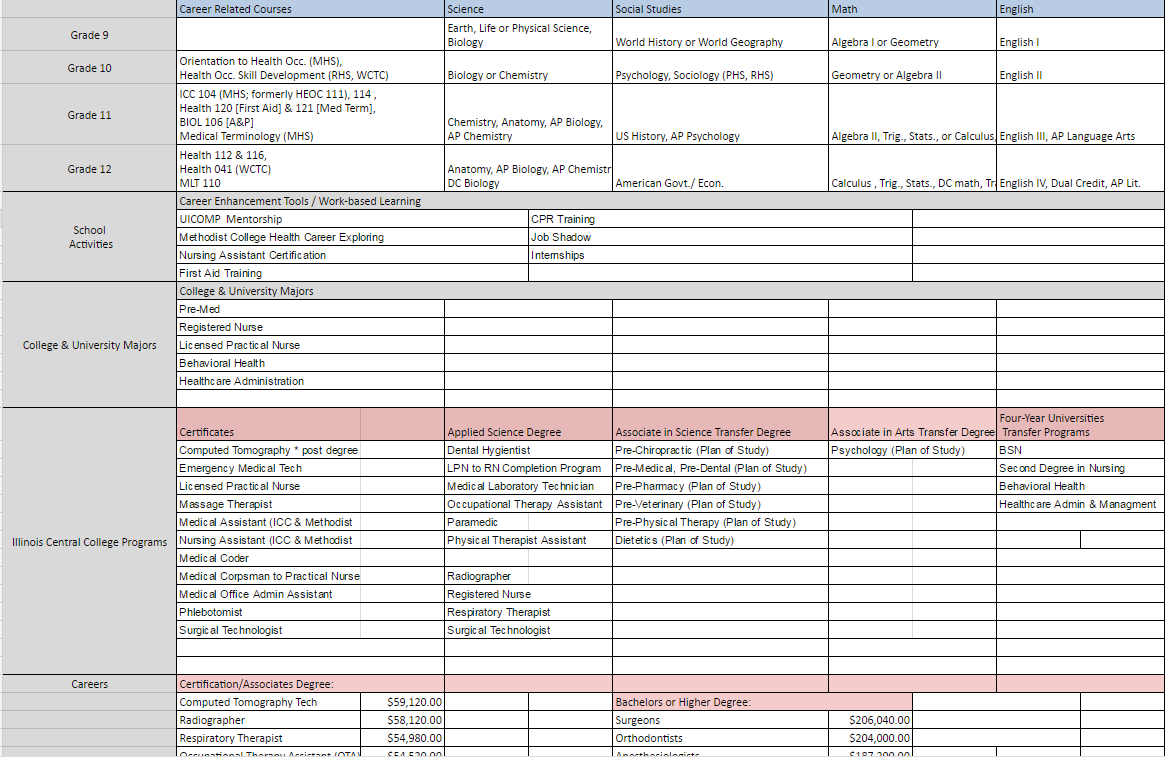 SEQUENCING CAREER PATHWAYSTimeline & Process
Sept. 29th – Oct. 25th, 2016
After initial sequencing of Pathways with high school counselors, our Illinois Central College (ICC) partner, Judy Dietrich, worked with relevant ICC deans to input all of the certification, degree, and transfer degree programs into our framework.
Oct. 24th, 2016
Met with ICC deans for an in-person, page-turn review of the 16 cluster sequences.
Oct. 26th, 2016
Invited all 12 high school counselors back to participate in a final quality-control review of Pathways guide.
Nov. 29th – Dec. 7th  2016
Final review with University of Illinois’ Dr. Hackmann from and his grad department of our Pathways guide, and finally out to print.
January 2nd, 2017
Pathways guides distributed to schools for use in upcoming registration.
PATHWAYS GUIDE AFTER COMPLETION
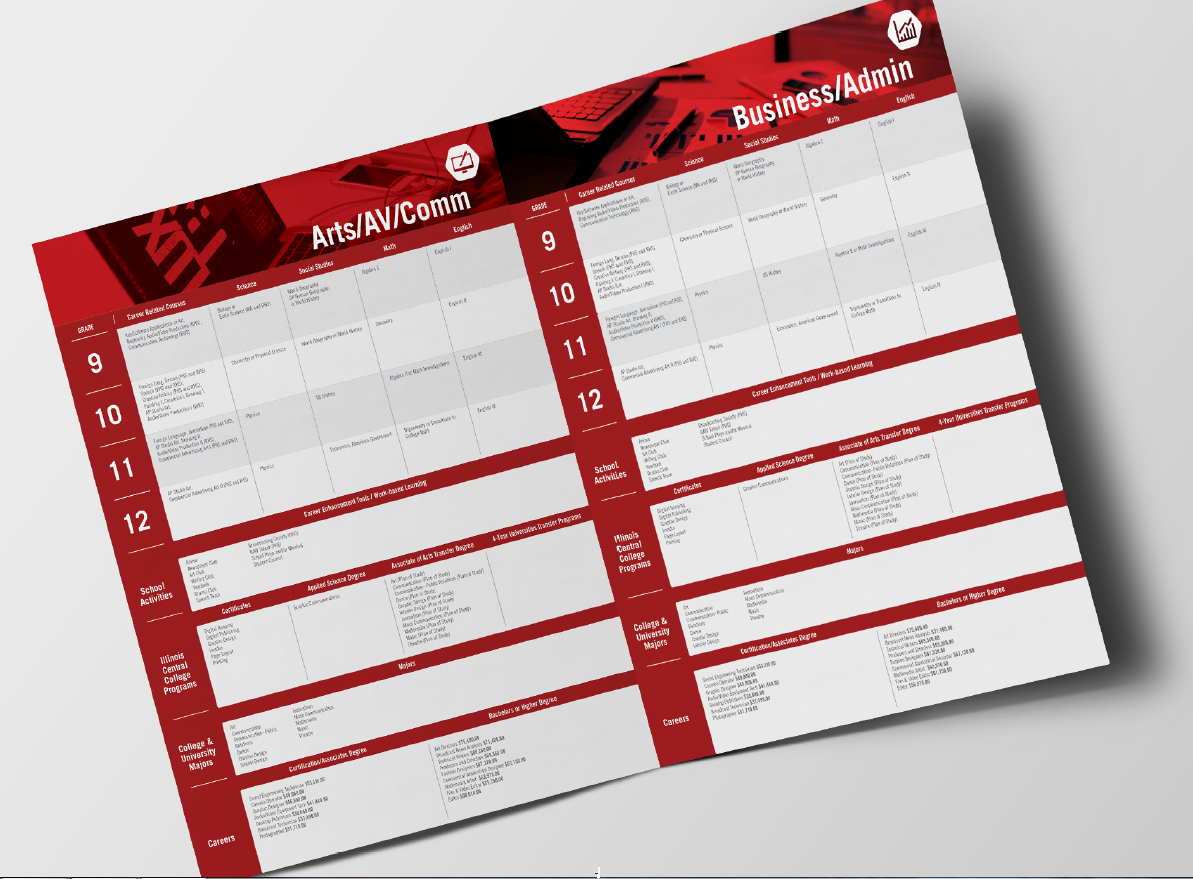 PATHWAYS GUIDE AFTER COMPLETION
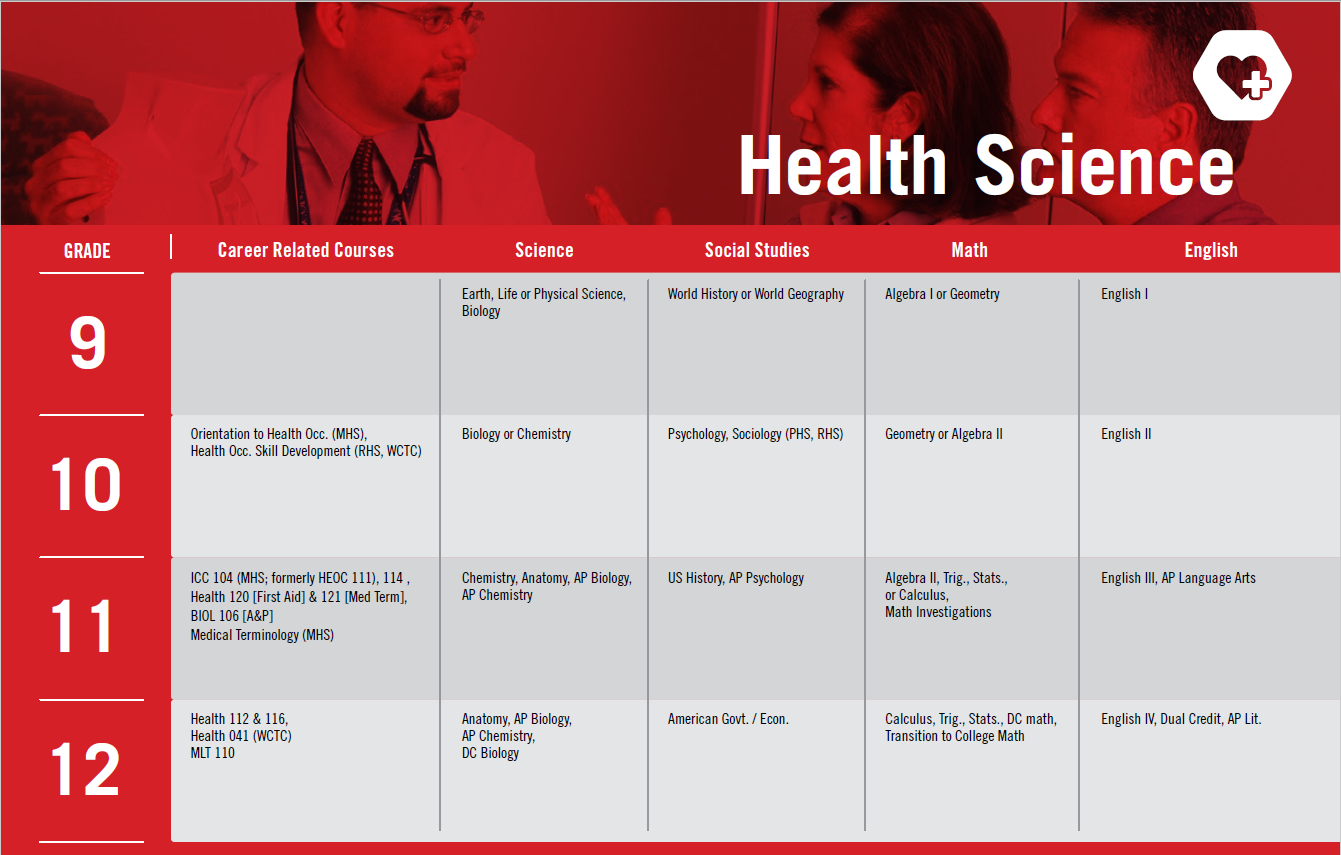 PATHWAYS GUIDE AFTER COMPLETION
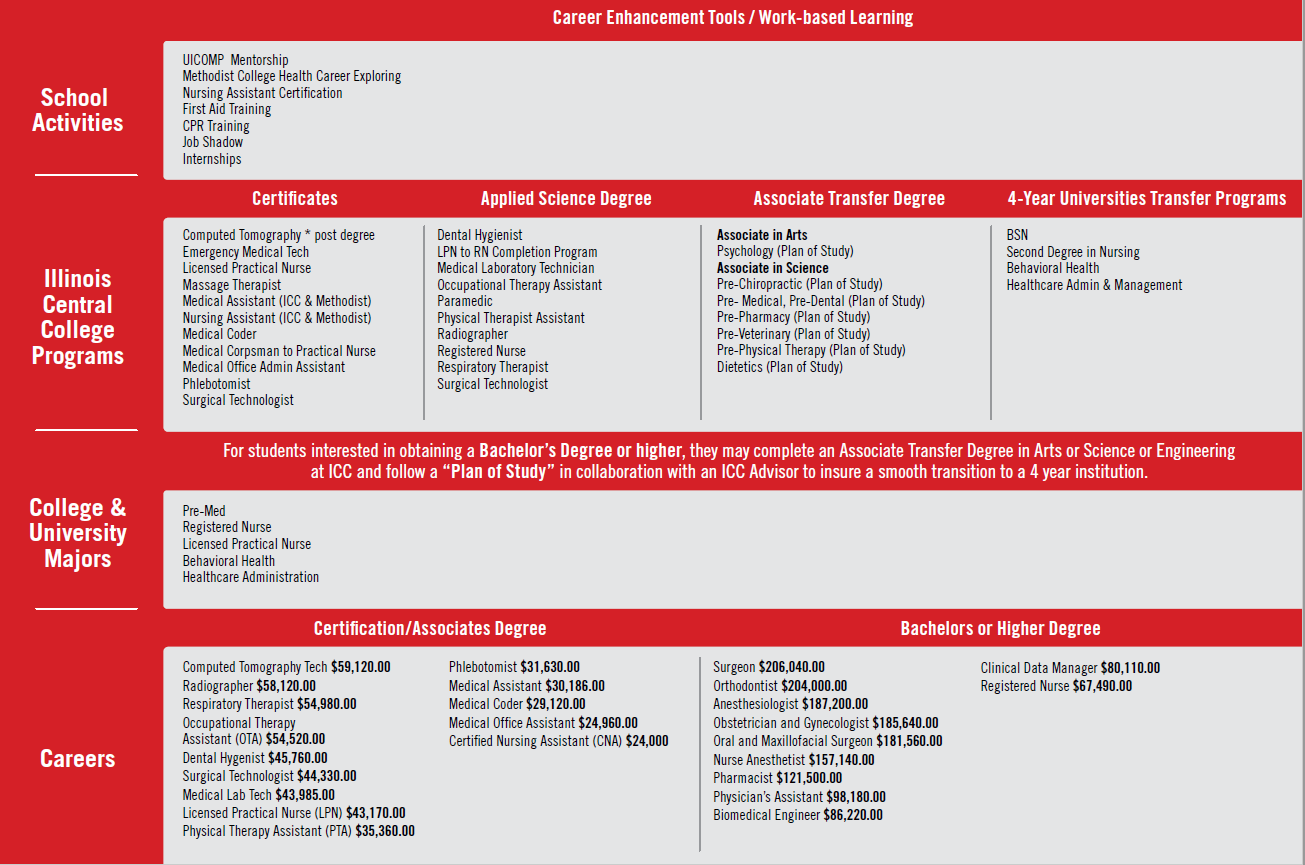 SEQUENCING CAREER PATHWAYSObstacles & Challenges
Shining Brighter Light on Intra-District Inequities
This process highlighted the deep programming inequities between the three traditional high schools and CTE center; these inequities existed before, they’re know made more clear.

How Rigid a Pathways System?
We struggled with how students would select a pathway and if they would have to ‘lock-into’ a pathway by a certain grade.
Ultimately, we ended up with providing a ‘recommended sequence of courses’ given a students interest with ongoing efforts to refine and bolster the pathways model.

Generality More Challenging Than Specificity
Simply, it was harder to think generally instead of more specific programs of study; will improve in future iterations.

Don’t Let Perfect Stop Progress
Enough said.

District-Specific Graduation Requirements May Impede Pathways Enrollment
With the current graduation requirements, students have limited opportunities for electives; will improve in future iterations.
SEQUENCING CAREER PATHWAYSFuture Directions
Refining and Sequencing Pathways/Programs of Study; Adding More Early College Credit
Specifically in healthcare occupations, IT, Engineering/Manufacturing, and Eduaction/Training.

Illinois Post-Workforce Readiness Act Pilot
Scaling competency-based approaches in key pathways.

Engaging Industry Leaders to Engage in Pathways Sequencing
Working to build in capstone external experiences.
Also, working to ensure students are provided needed/marketable skills

Ensuring Rising Middle Schoolers Have Opportunities to Explore Careers
Through Career Cruising and New Horizons Club (career exploration lunch-and-learn program).

Tackling Graduation Requirement Obstacle
Reviewing and reforming requirements to open more career-relevant elective options to high school students.
SCALING CAREER PATHWAYSFuture Directions
Codifying Career Pathways 
Built GP Pathways web portal to capture successfully mapped regional pathways
Aligning with new State of Illinois Career Pathways Endorsement Portal
Beginning to onboard local districts in inputting data into new portal for endorsement review

Building ESSA Competency and Capacity
Hosting regional Pathways Summits to regulary and consistently engagement district leadership.
Focused on scaling pathways mapping, sharing college and career readiness resources, and bolstering superintendent understanding of new expectations

Backmapping New Pre-Apprenticeship Programs
Work with Illinois Central College partners to map apprenticeship and pre-apprenticehip competencies to junior and senior high school coursework to further bolster pathways endorsement model
Work to adopt shared ‘Essential Skill’ framework, expectations, and curriculum across school district and community partners, aligned to PWR/ESSA expectations.

Data & Accountability Systems
Establish key shared metrics for key local secondary and post-secondary indicators and data sharing agreements to support accountability.
Align key partners to establish an accountability team to assess data semi-annually.
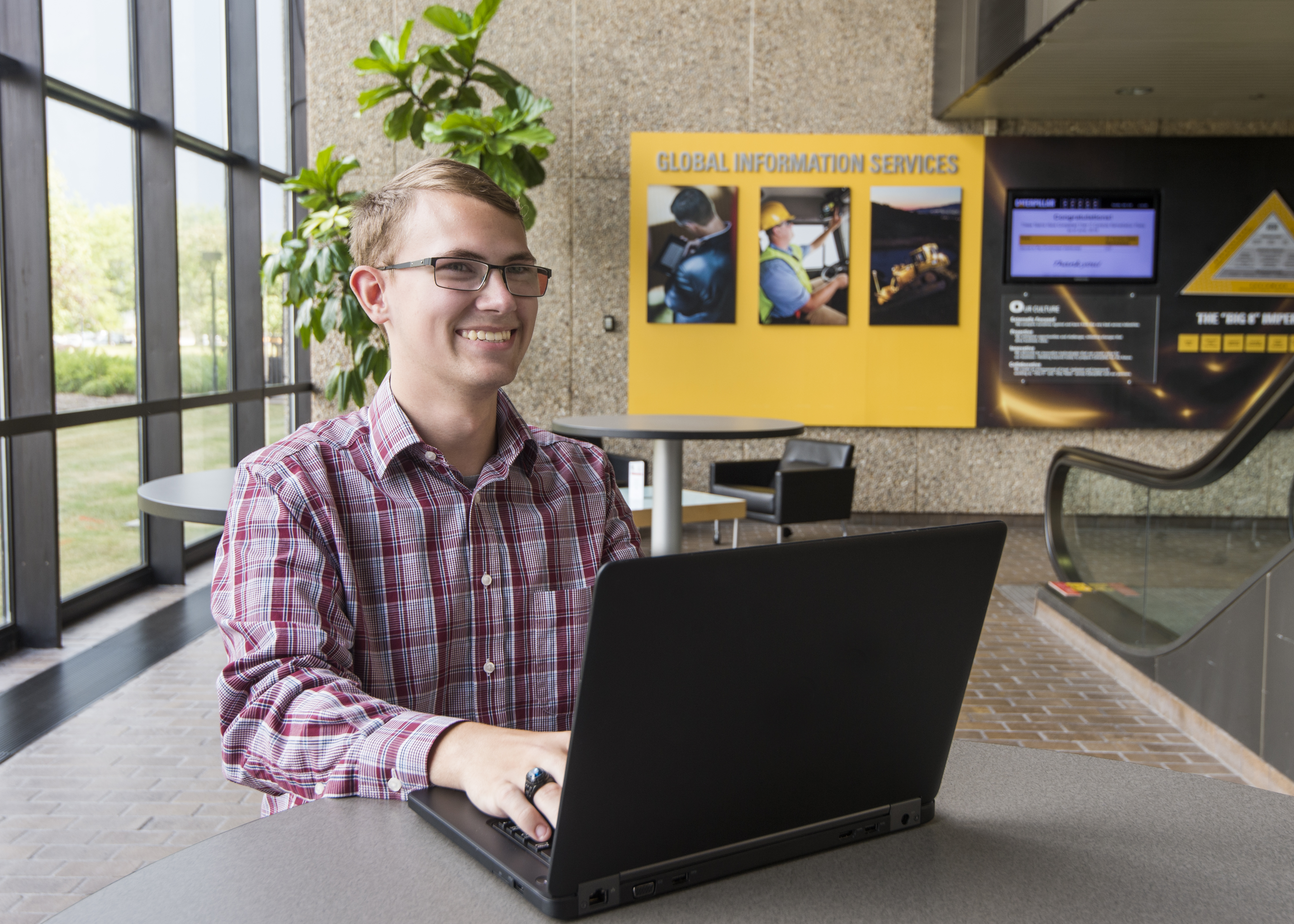 THANK YOU
bbaker@greaterpeoriaedc.org | 309.696.4733
[Speaker Notes: ************
ADD AT THE END OF EACH PRESENTATION.
*************]